Application-oriented License plate recognition
Gee-Sern Hsu, , Jiun-Chang Chen, Yu-Zu Chung,


Department of Mechanical Engineering,NTUST
Abstract
Split the applications of vehicle license plate recognition(LPR) into 3 categories.
    --Access Control
    --Law Enforcement
    --Road Patrol
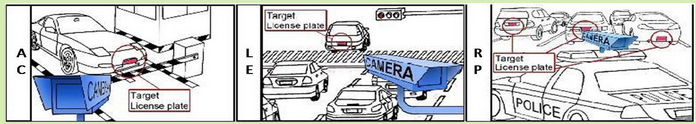 Overview
Plate Detection  Character Segmentation  Character Recognition
Plate detection
Yellow: Reject by size
Red: Rejected by shape
Blue: Rejected by density
Character Segmentation
Maximally Stable Extreme Region(MSER)
{B,R,6,8} {C,G} {D,0} {E,F} {I,1} {U,V} {Z,2,7}
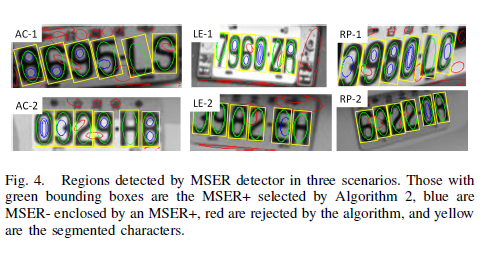 Result
Comparison of Plate Detection Rates
Comparison of Character Segmentation Rates
Result
Comparison of Character Recognition Rates